New Book Club vocabulary
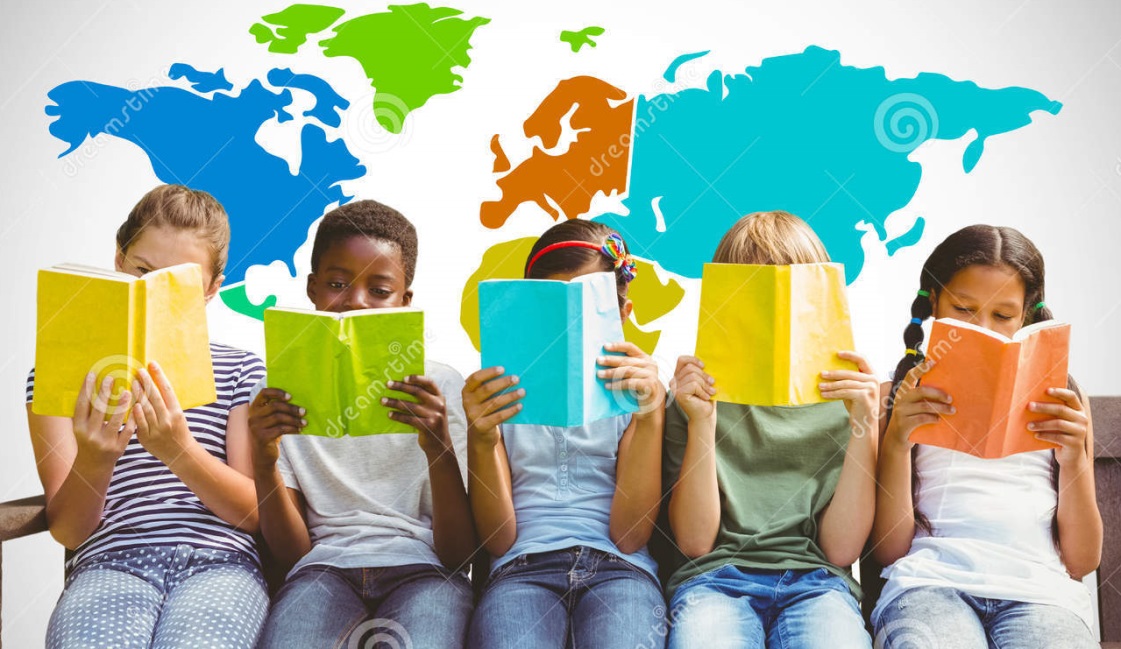 Cascades

Lots of water pouring downwards.
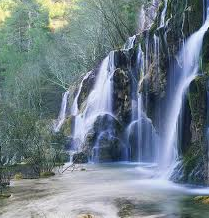 Scurry

To move in a hurry with short, quick steps.
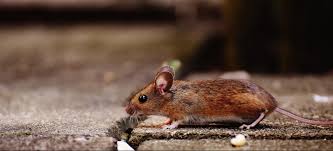 Sari
A type of clothing traditionally worn by ladies in India, Sri Lanka, Pakistan, Bangladesh and Nepal.
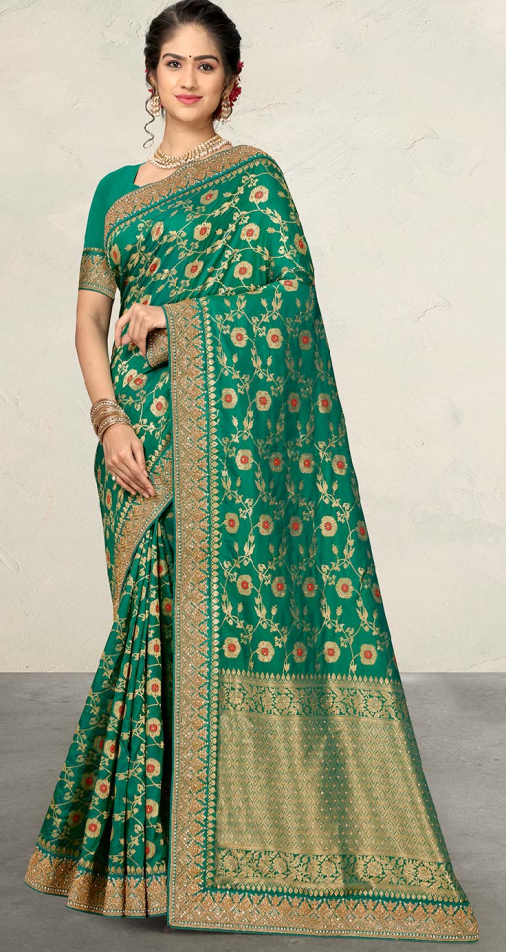 Saffron
A spice which comes from a flower known as the ‘saffron crocus’.
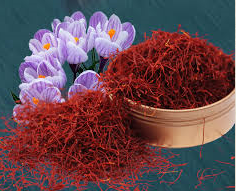